Voortplanting 2
Paraveterinair, leerjaar 1
Inhoud
Bronst (loopsheid) en hormonen
Anatomie voortplantingsorgaan hond 
Opdracht

Wat komt er in de toets?
Loopsheid
Cyclus van zes maanden, onder te verdelen in:
Pro-oestrus
Oestrus
Metoestrus
Anoestrus
Hormonen
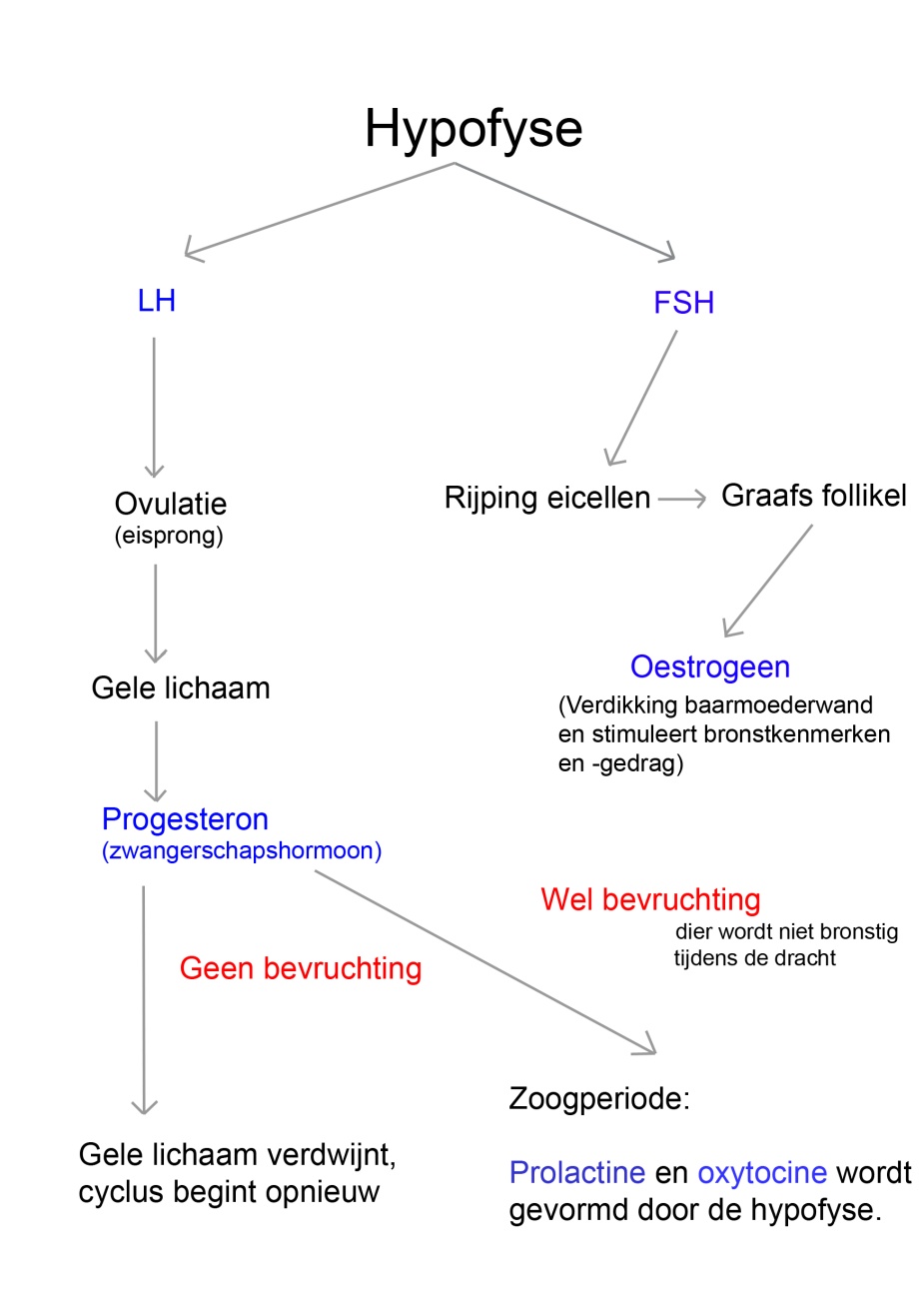 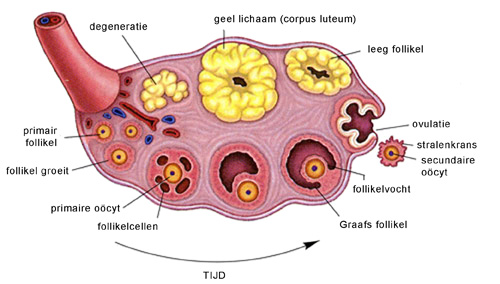 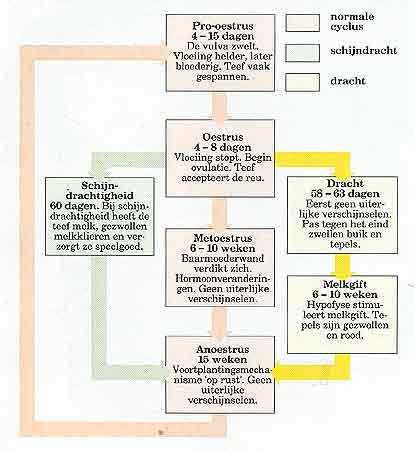 Anatomie
Mannelijk geslachtsorgaan (reu)
Vrouwelijk geslachtsorgaan (teef)
Opdracht
Hormonen-poster
Maak in een poster waarin je:
Links alle voortplantings-hormonen van het vrouwelijk dier (naam + wat het doet)
Rechts alle voortplantings-hormonen het mannelijk dier (naam + wat het doet)
Tekeningen van het geslachtsapparaat (anatomie)
Wat moet je sowieso kennen voor de toets?
Spieren / weefsels / botten / gewrichten
Verteringsstelsel / Maagdarmkanaal
Grote en kleine bloedsomloop
Ziekten (presentaties van elkaar)
Ziekteverwekkers
Vaccinatieschema hond en kat
Verbandleer
Shock / Gezondheidscheck / Temperatuur en ademhalingsfrequentie
Voortplantingsorgaan
Voortplantingshormonen
Loopsheid cyclus
Castratie
Volgende week
Castratie
Herhaling